Software provisioning and HTC Solution
Peter Solagna
Senior Operations Manager
peter.solagna@egi.eu
Software provisioning
Goals of the SW provisioning
Establish agreements with the technology providers
Develop and run a quality control process for the software that has to be deployed in the production infrastructure
Quality criteria definition and verification
Staged rollout
Provide a repository infrastructure to distribute the software among the resource centres
Software provisioning in EGI-InSPIRE
Supported by SA2 task in PY1-4
Supported by EGI.eu fees as core activity in PY5 (and beyond)
Software provisioning and HTC Solution
3
13 February 2015
Technology coordination
Coordination of the UMD release activities
Collaboration with the software providers
URT meetings
2 meetings per month
Meeting with the product teams contributing to UMD
Updates on release activities of the PTs and UMD schedule dissemination
Supported by TNA1.3
Software provisioning and HTC Solution
4
13 February 2015
UMD releases
Total number of releases:
UMD-1: 16 releases, 142 product updates
UMD-2: 16 releases, 227 product updates
UMD-3: 15 releases, 430 product updates
Software provisioning and HTC Solution
5
13 February 2015
UMD releases
During PY5
Total of 7 UMD-3 updates
87product updates (125 including multiple platforms: SL5, SL6, DEBIAN6)
Total number of releases:
UMD-1: 16 releases, 142 product updates
UMD-2: 16 releases, 227 product updates
UMD-3: 15 releases, 430 product updates
Software provisioning and HTC Solution
6
13 February 2015
Quality criteria evolution
7 releases of the quality criteria document
Quality requirements for software in UMD
Coverage of all the UMD products 
Disseminated among the technology providers
Reduced to a core set of requirements during PY4 to make possible for external verifiers to contribute to the process 
Products verification on dedicated cloud resources
Integration with the Federated cloud processes
Increased automation of the processes to reduce overhead
Average time/verification from 14h/product in PY1 to 2.5h/product in PY5
Software provisioning and HTC Solution
7
13 February 2015
[Speaker Notes: Future plans about cloud services: QC for VMI, process of verification of images(?)
Support for the CoE/CC]
Software provisioning evolution
EMIyum/apt
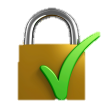 UMD-1
Untested
UMD-1
Tested
UMD-1
Production
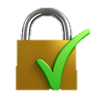 EMI
IGE
EPEL
UMD-2
Untested
UMD-2
Tested
UMD-2
Production
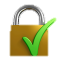 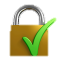 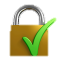 IGEyum/apt
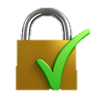 UMD-3
Production
UMD-3
Untested
UMD-3
Tested
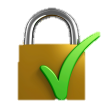 PT specific
HTTP
Community repositories
Software provisioning and HTC Solution
8
13 February 2015
Staged rollout
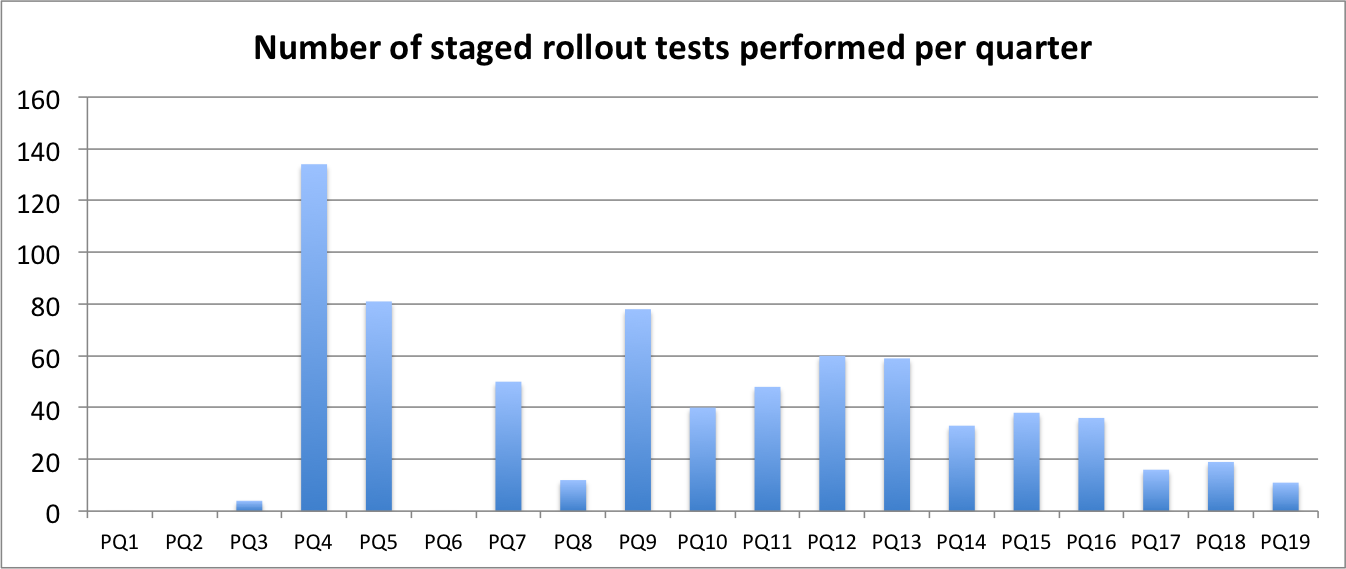 Software provisioning and HTC Solution
9
13 February 2015
Future plans
Continue to support the production infrastructure
Distribute Cloud components to support Fedclouds
Quality criteria
Support software release of the EGI communities and the Centres of Excellence
 Virtual Machines Images quality control
Repository infrastructure
Extend the platforms supported to fulfill the stakeholders requirements 
Extend UMD to be the main target for the product teams to release
Software provisioning and HTC Solution
10
13 February 2015
High-throughput data analysis (HTC) solution
High throughput data analysis solution
Overview
Enable researchers to access large scale data management and computational capacity
To analyse or produce large datasets through the execution computational tasks, which can be either single or parallel processes
Research can be performed in an effective, cost-efficient and collaborative way
Uniform access to distributed and federated resources
Support users communities who need to federate their own resources
Support users communities who do not own resources 
Target groups
Researchers who work on the same topic, share data or use the same application software. 
The groups can be very small, such as individual researchers, or very large international collaborations
Communities that need to access distributed resources or datasets in a collaborative way
Currently there are 38k users who access the HTC solution
Software provisioning and HTC Solution
12
13 February 2015
[Speaker Notes: How the solution was supported by PY5 (additonal slide)]
HTC solution architecture
Science gateways
AAI
Monitoring
Accounting
Distribute scientific code
Workload Management
HTC Compute
Grid Storage
File transfers
Data
management
Software provisioning and HTC Solution
13 February 2015
HTC solution components
Technical Consultancy
Technology Coordination
Science gateways
AAI
Monitoring
Accounting
Distribute scientific code
Workload Management
HTC Compute
Grid Storage
File transfers
Data
management
Security Coordination
Operations Coordination
Software provisioning and HTC Solution
13 February 2015
Evolution of the HTC production infrastructure
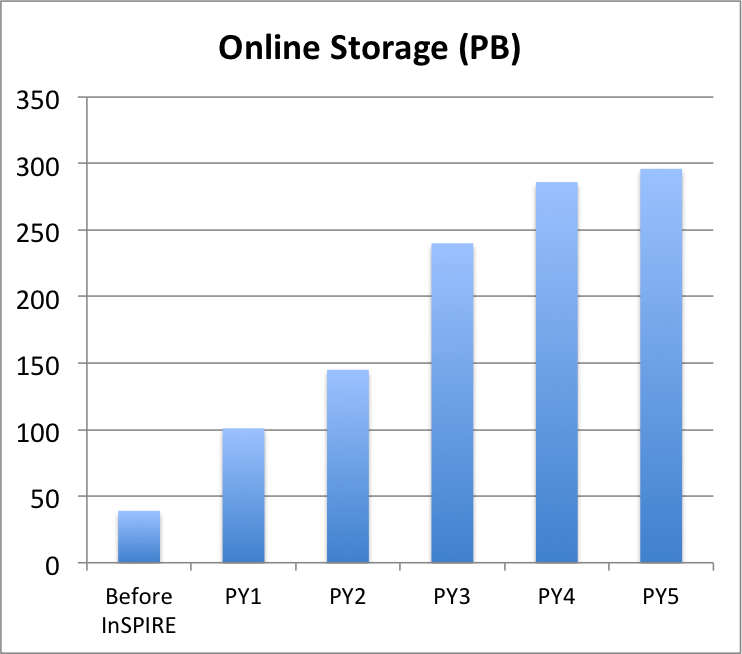 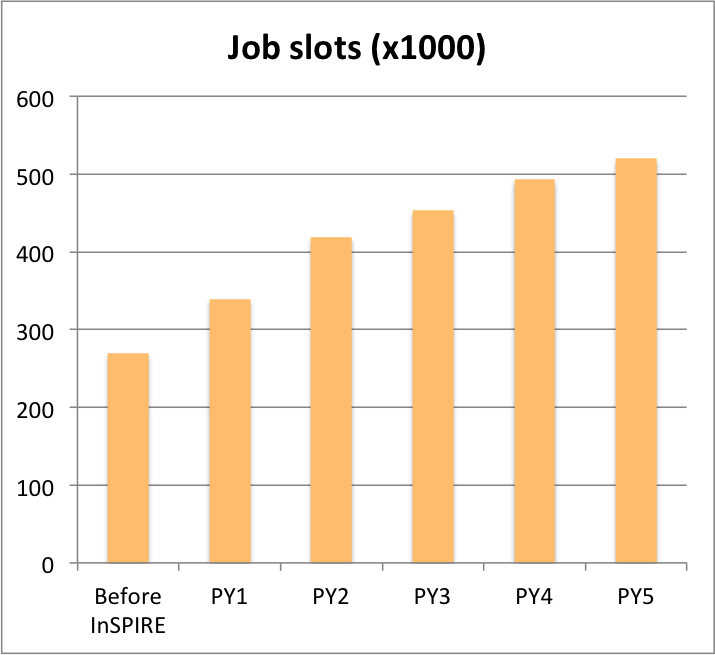 Software provisioning and HTC Solution
15
13 February 2015
Use of the HTC infrastructure
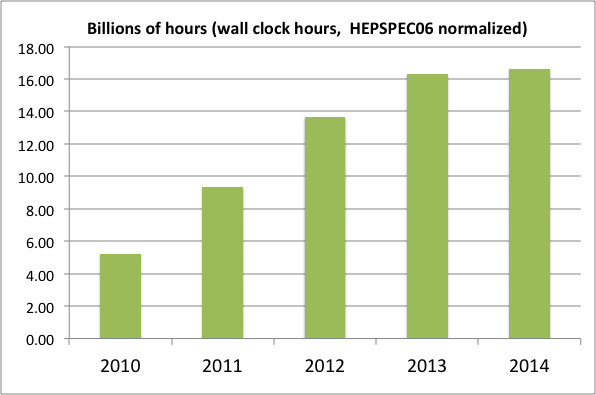 Software provisioning and HTC Solution
16
13 February 2015
Use of the HTC infrastructure
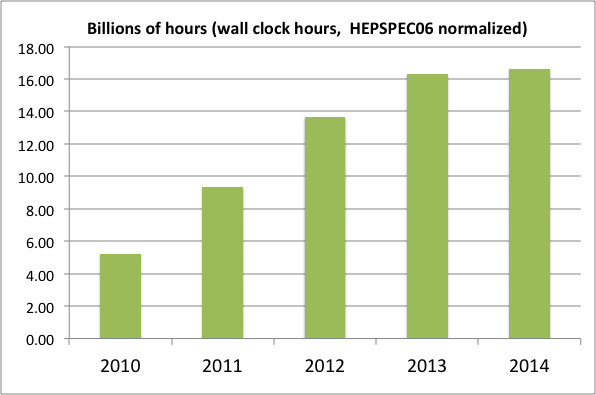 Software provisioning and HTC Solution
17
13 February 2015
HTC integration
EUDAT
EGI/EUDAT interoperability cookbook to support common use cases
XSEDE
Study of collaborative use examples to identify cross e-infrastructure use cases and identify interoperability requirements
IDGF
Desktop resources part of the production infrastructure since PY5
Software provisioning and HTC Solution
18
13 February 2015
Inter-usage across countries
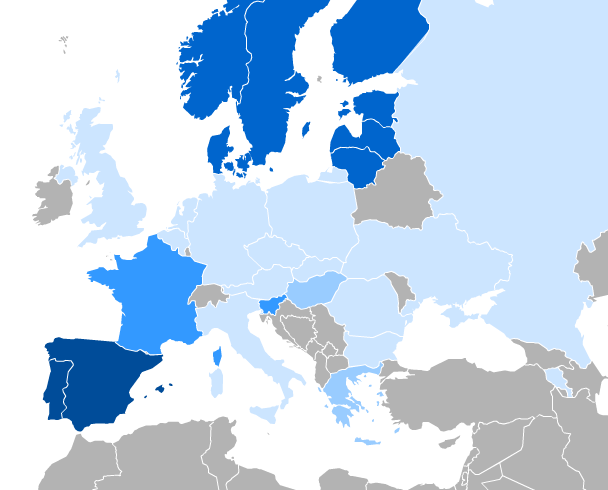 Percentage of resources used by users from another country
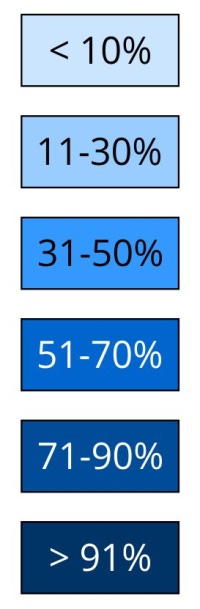 Software provisioning and HTC Solution
19
13 February 2015
[Speaker Notes: RImettere]
Inter-usage beyond EGI
TO OSG
More than 6,200 jobs in PY5, excluding HEP
TO IDGF
More than 68,000 jobs in PY5
Software provisioning and HTC Solution
20
13 February 2015
[Speaker Notes: RImettere]
Helpdesk support for the HTC services
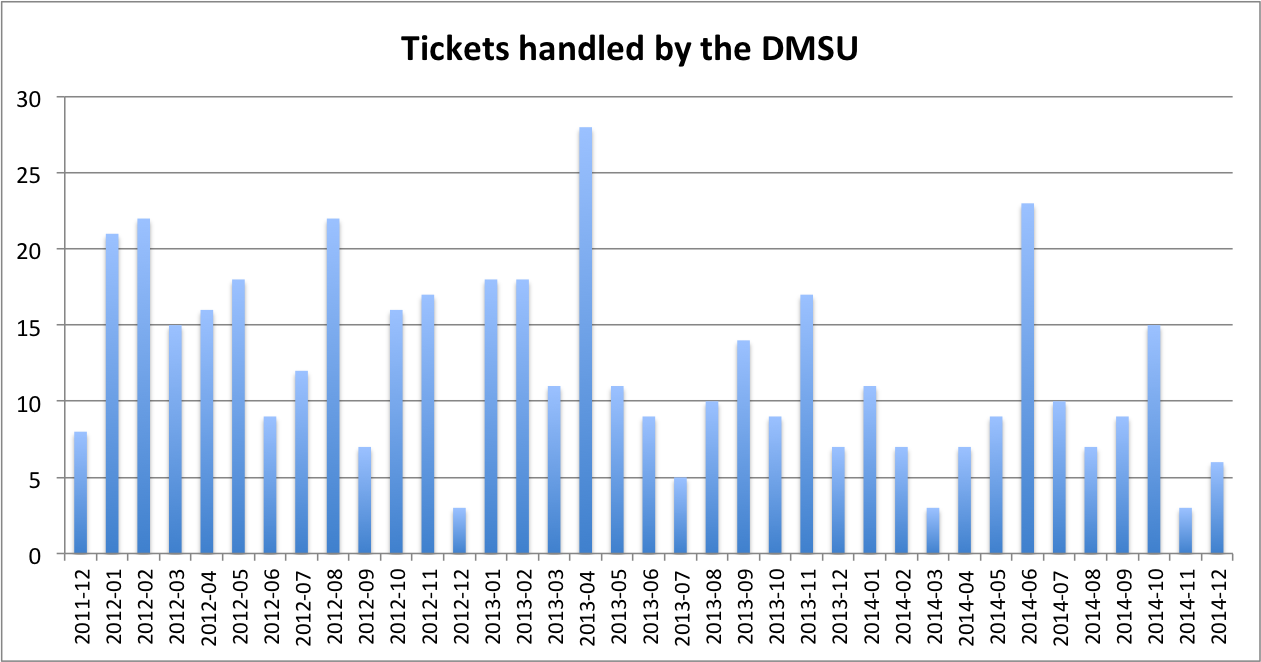 Tickets handled by the 2nd level support
Software provisioning and HTC Solution
21
13 February 2015
Helpdesk support for the HTC services
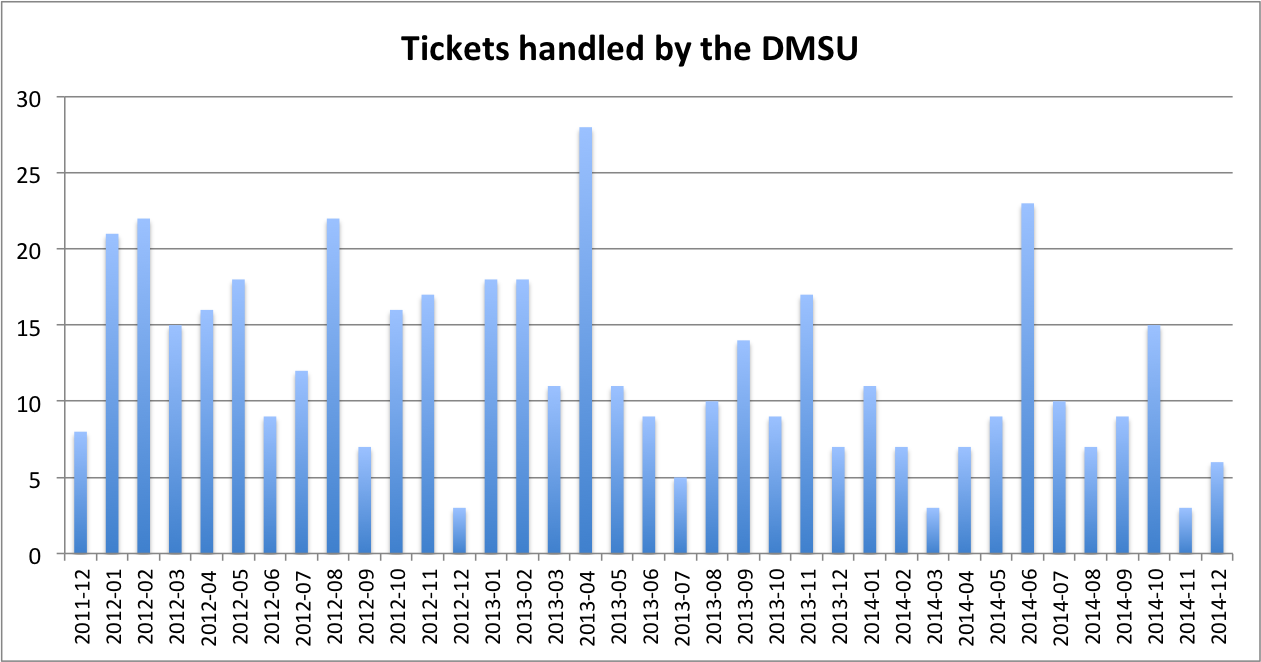 Tickets handled by the 2nd level support
Software provisioning and HTC Solution
22
13 February 2015
Conclusions
Software provisioning
SA2 Built a software provisioning process and infrastructure to support UMD
Now Supported as core service by the EGI members fees
Releasing
HTC Middleware: gLite, ARC, Globus
HTC/HPC Middleware: UNICORE, QCG
Storage: dCache, Frontier-Squid, CVMFS
Ready to evolve to support the needs of the EGI stakeholders 
Additional business models: provided as a service to centres of excellence and EGI user communities
High throughput data analysis
Support for the increased requirements of the user communities 
Effective sharing of resources among countries and user communities
Software provisioning and HTC Solution
23
13 February 2015
Questions
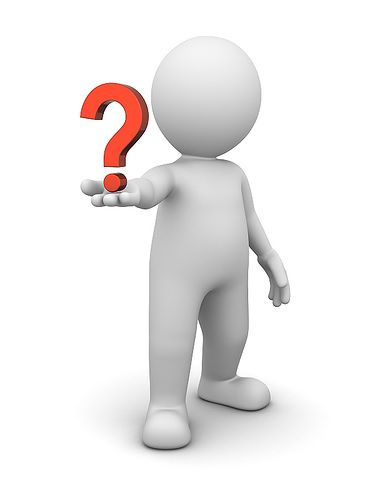 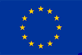 Members of the EGI-InSPIRE collaboration thank the EC for supporting EGI
Software provisioning and HTC Solution
24
13 February 2015